Title of your research project
Your Name
Names of other people who worked on the project
Presentation Date
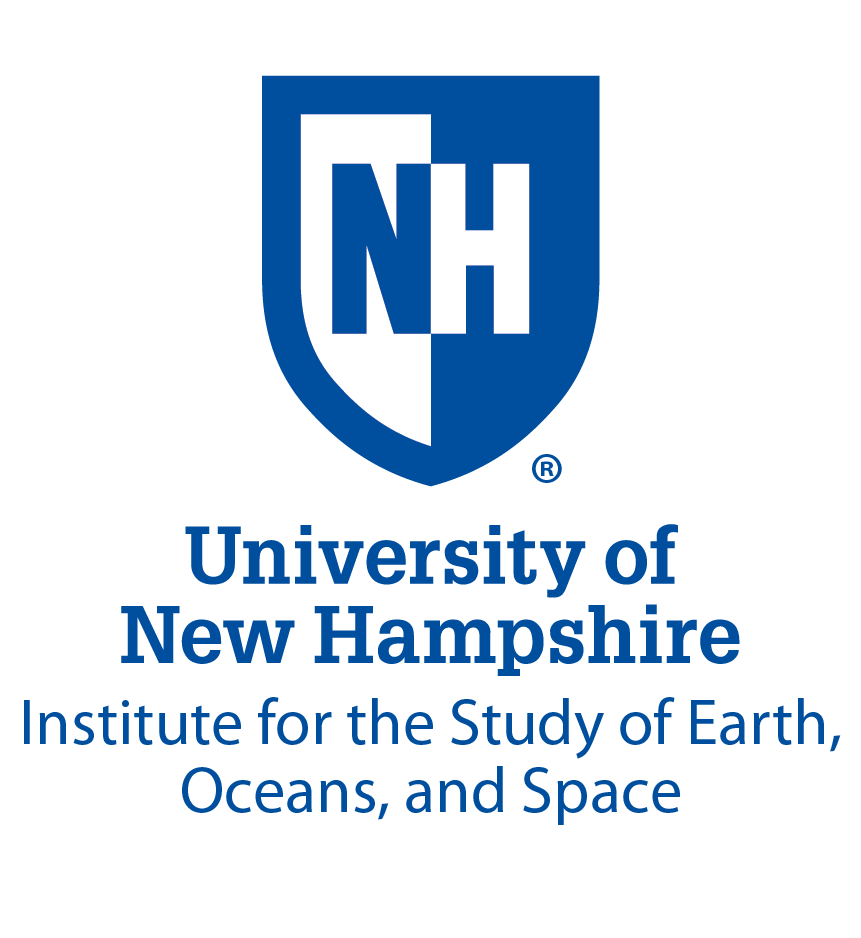 Sensors in Earth, Ocean, and Space Science: How we observe our planet
NSF REU Site 
Award #2244092
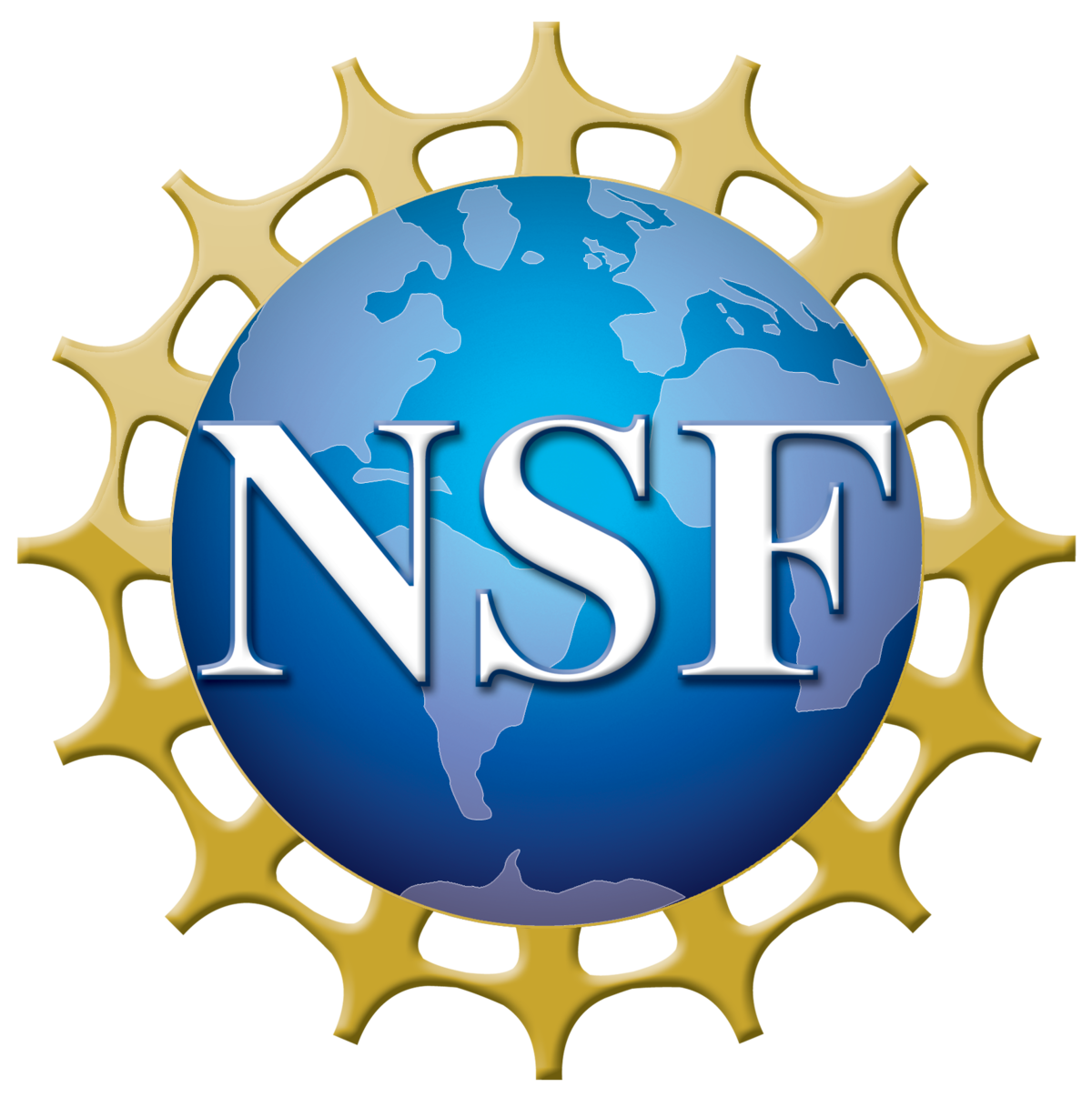 Research topic introduction
Broad area of research
What does someone new to this topic need to know?  
Why is this research being done?
What did you learn about this field that you want to share with others?
Research Question
How does your question fit into the broad research area
Are you working on a larger, ongoing project, that is directed by a lab member?  If so, give the context of that project or question
Why is it useful to answer this question?  Has anyone ever tried to answer it before?
Methods
What did you do?
Did you… 
collect data?
use a sensor or other equipment?
write code?
analyze data?
read scientific papers?
write a report?

Why did you do it?
Methods
Did anything unexpected or surprising happen? 
If so, how did you have to adjust your work?
Results
Graphs, charts, tables, or other displays of data go here!
What does this data tell you?
	How are you interpreting this data?  
		For example… 
			is the trend important?	
			or maybe linear regression is key
Next steps
If the data is incomplete, what additional data is needed and why?
Even if your data is complete, what new questions do you have?
What other work could be done in this field to build on your findings?
REU reflections
What have you learned in this REU experience?
What are your educational and career goals, and have they been informed by your activities this summer?
Additional acknowledgements go here:
Lab members, colleagues, family, friends, others, funding…